FÖRÄLDRAMÖTE
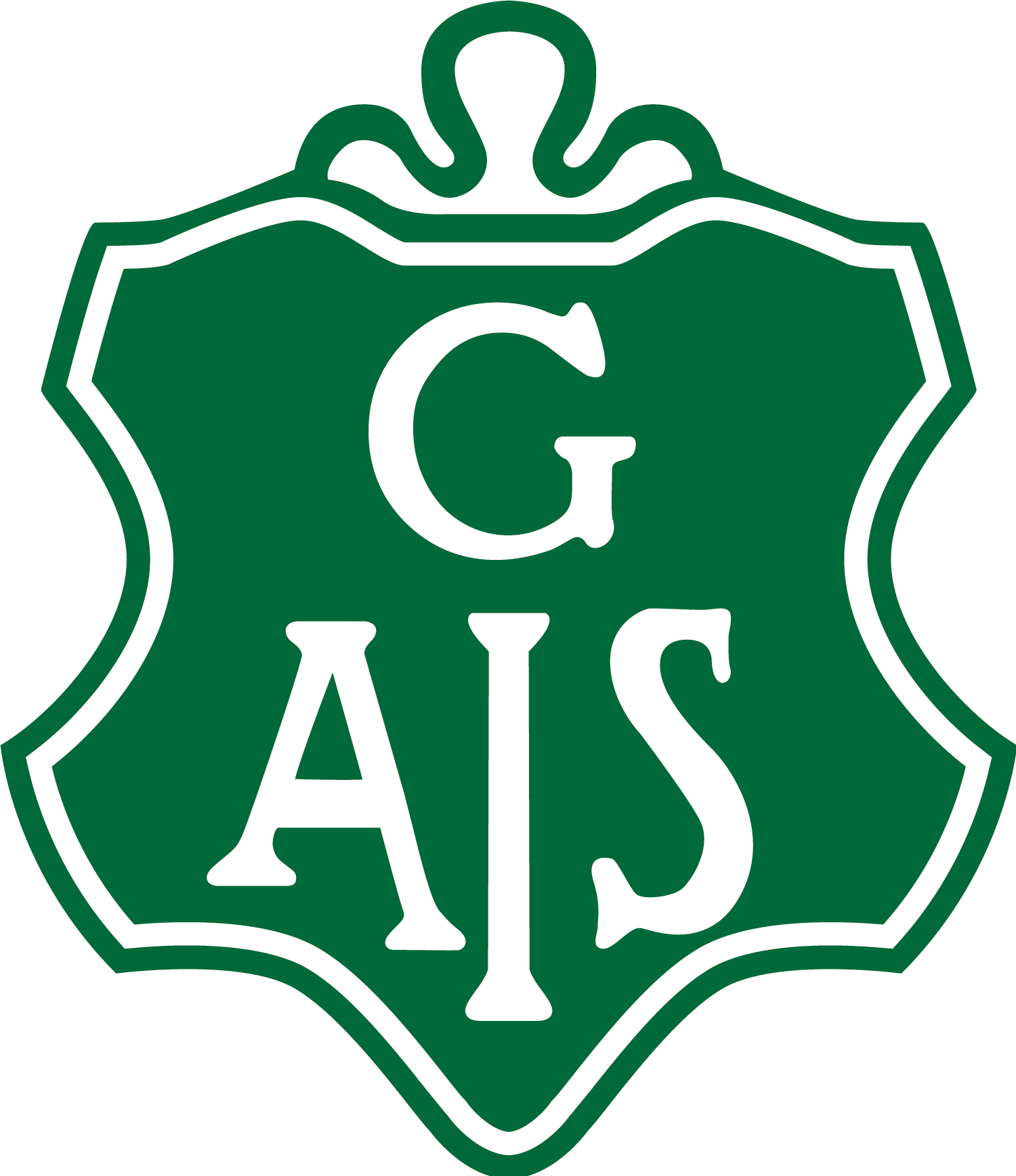 GRÄNNA AIS
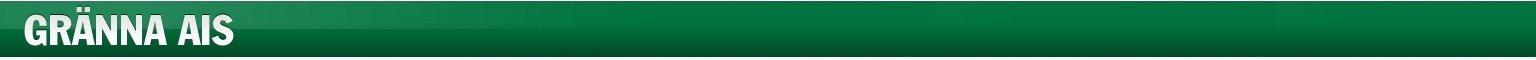 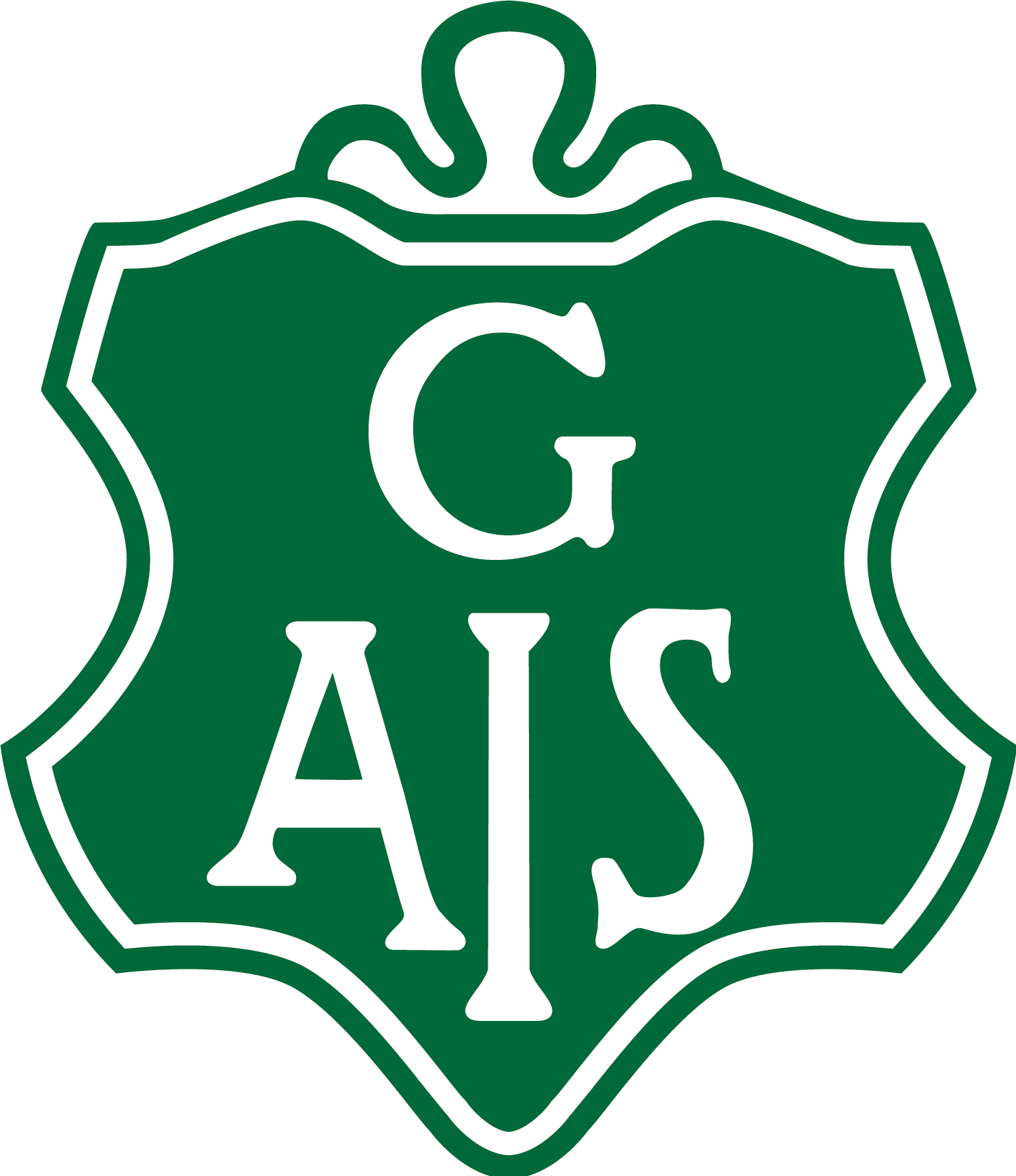 Agenda
Laget
Presentation Ledare
Gränna AIS värdegrund
Ledarfilosofi
Målsättningar
Träningstider
Matcher
Förväntningar föräldrar
Föräldraengagemang
Avgifter
Laget.se
Övriga frågor
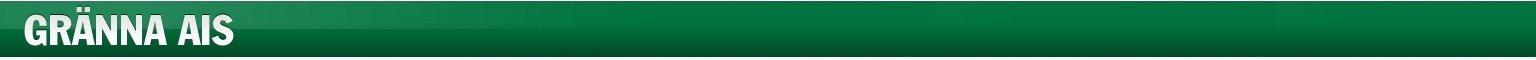 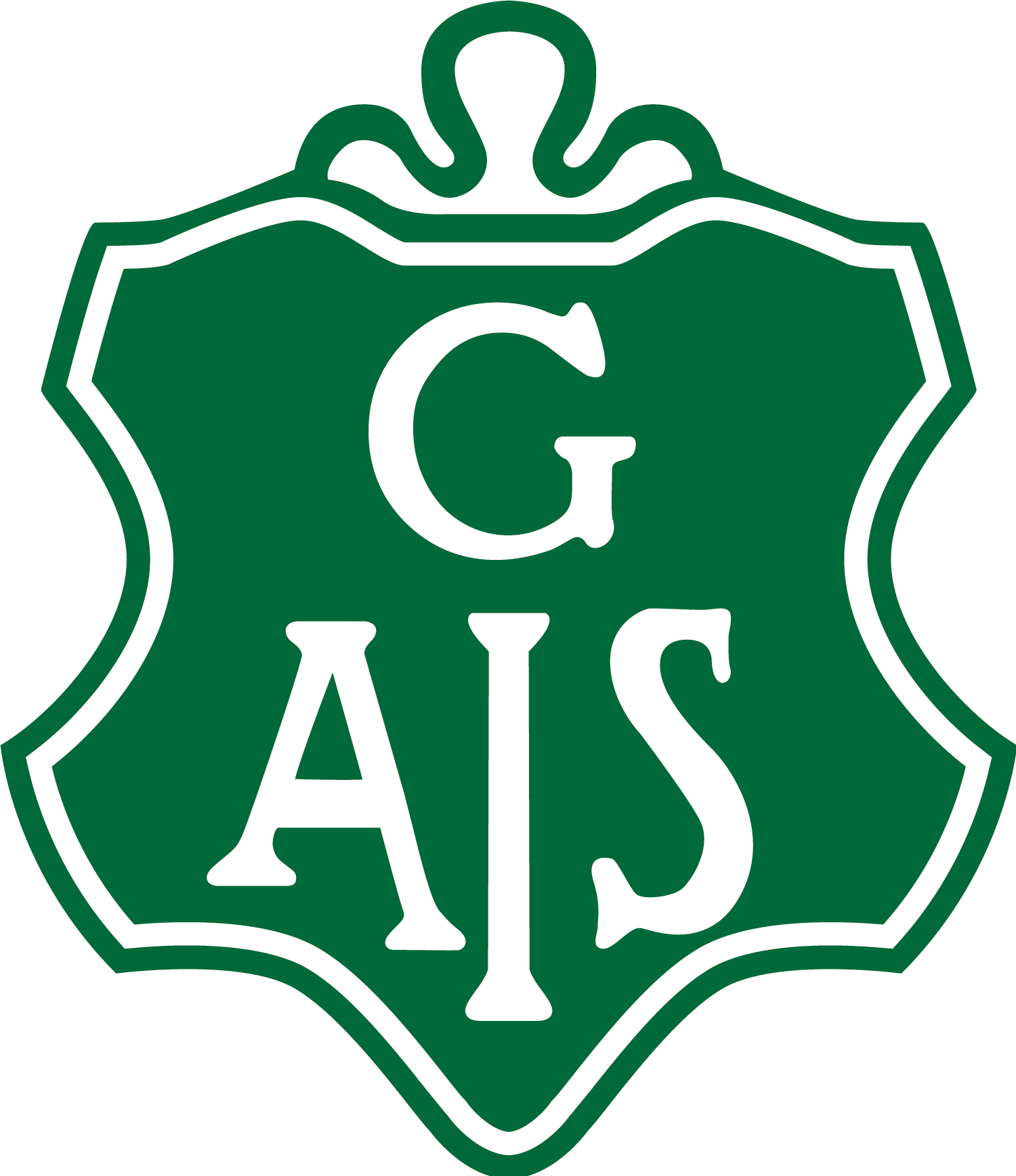 Laget
Laget har varit fantastiskt roligt att lära känna och möta

Utvecklingen på dessa månaderna har varit otrolig – kul!

Säsongen 2025 består laget av spelare födda 2013-2015, främst med fokus på spelare från årskurs 4 och 5


Laget är anmält till en F13-serie där de kommer spela 7 mot 7.


I GAIS finns också ett annat lag F11/12 (med spelare födda 2010 och 2013) som vi kommer att samarbeta med, vi vet inte riktigt i vilken utsträckning dock.
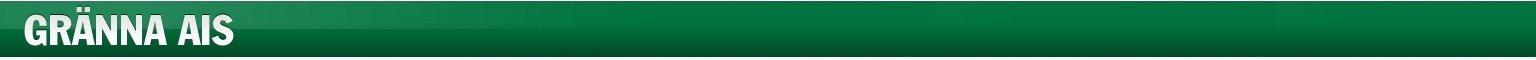 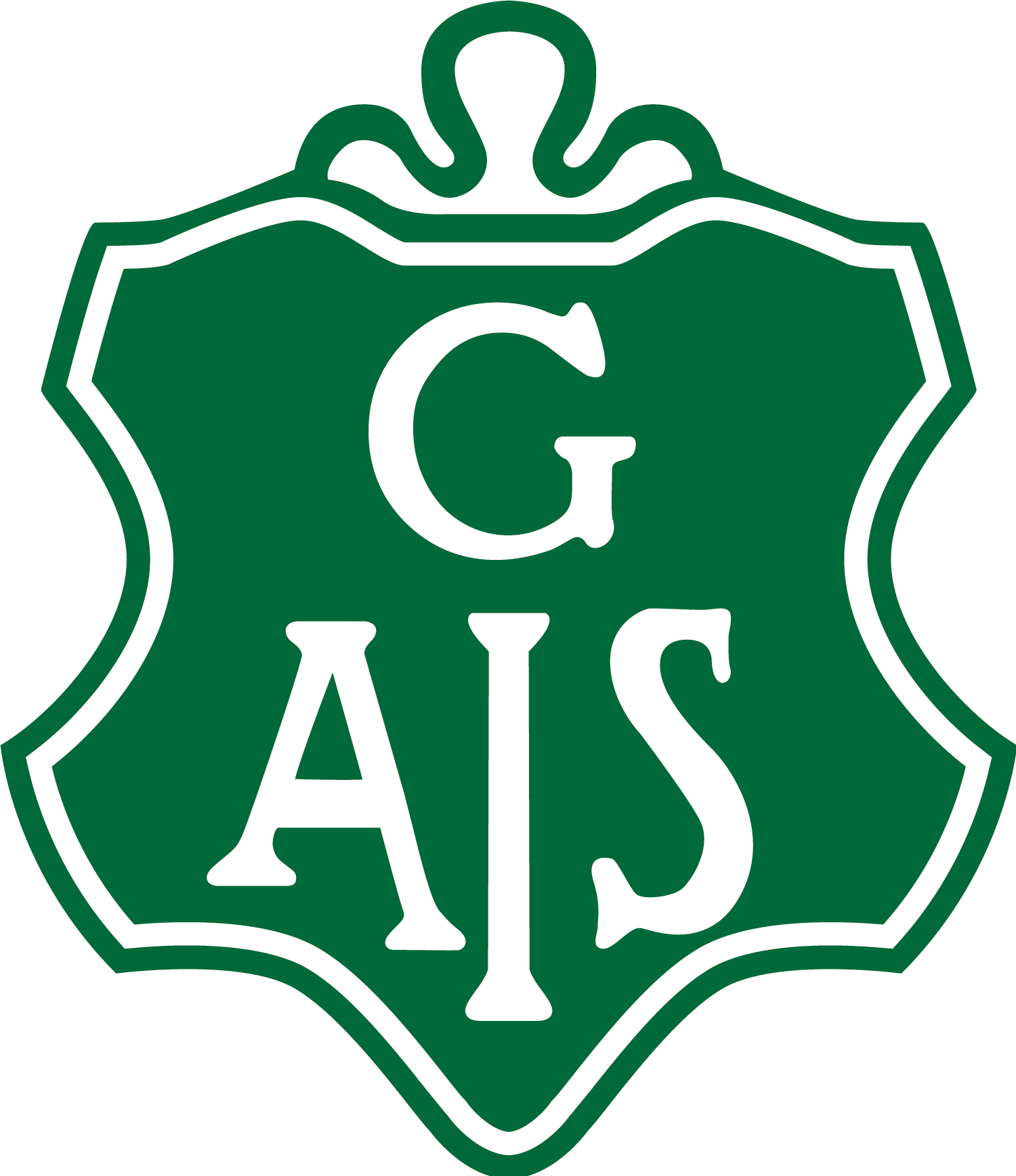 Ledare
Rebecka Rittsél Levinsson
Tränare 
rebecka.rittsel@gmail.com
0768587596

Lovisa Törnebladh
Tränare 
lollo.tr@hotmail.com
0733588656
Tränare F13/14:

Jimmi Törnebladh
Huvudansvar 
Jimmi_kjellberg7@hotmail.com
0708717578

Johan Levinsson
Tränare 
johan.levinsson@gmail.com
0736992724
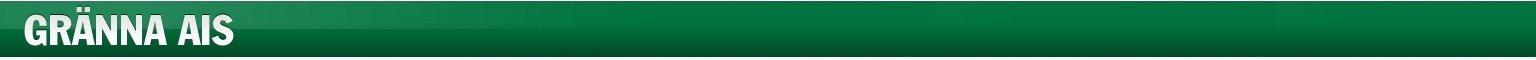 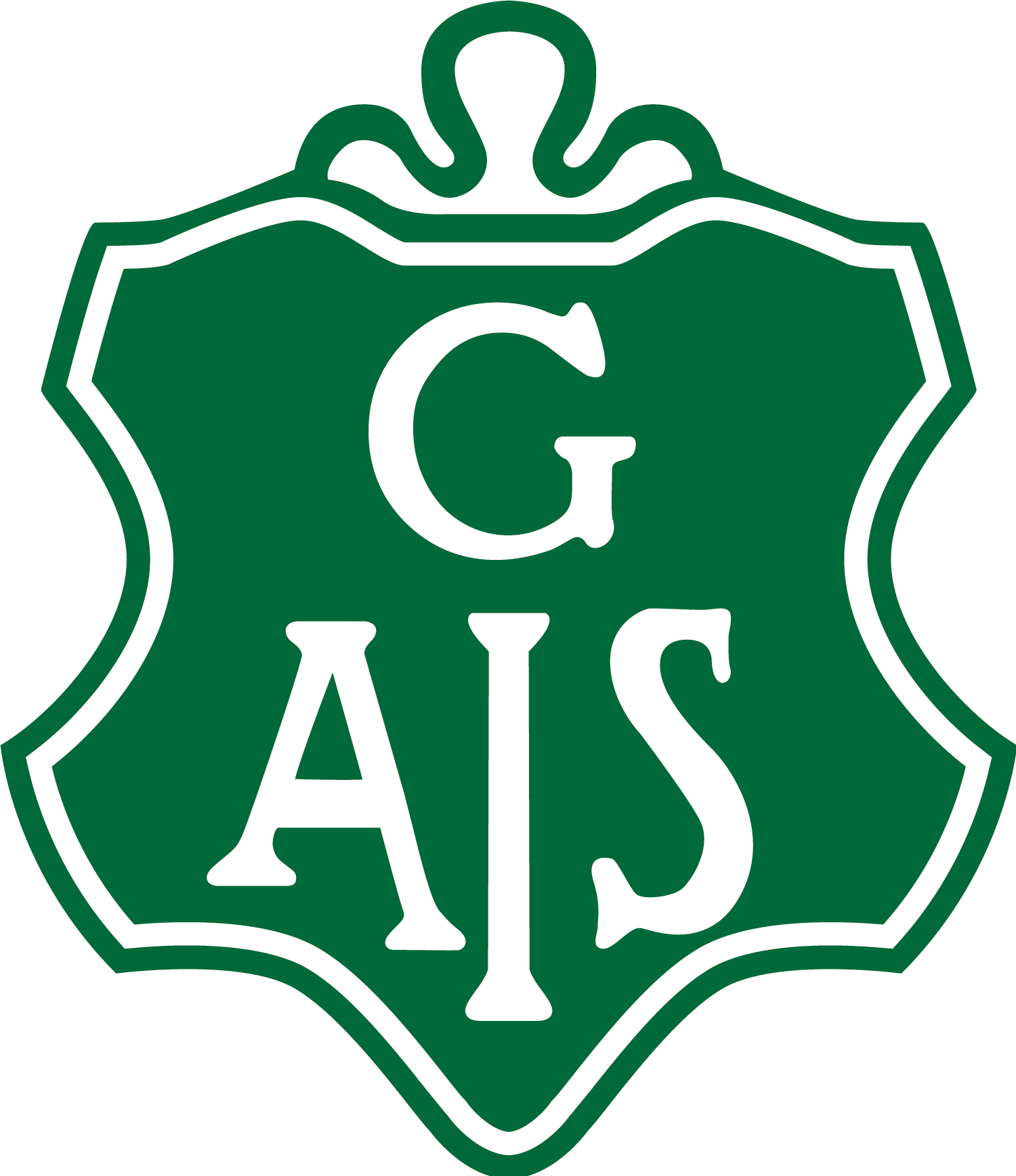 Gränna AIS värdegrund
Gemenskap 
Alla spelare ska känna tillhörighet vilket innebär att man är betydelsefull för laget, alla bidrar utifrån sin kompetens och ska känna sig uppskattade och bekräftade av ledare och medspelare 
Ansvar
Vi ansvarar för att anmäla oss till träningar och matcher via Laget.se, vi peppar varandra och skapar en positiv attityd vid och på planen 
Inspireras
Vi hjälper varandra att växa och utvecklas. Att träna och spela med GAIS ska ge motivation och inspiration till nya möjligheter.
Samhörighet
Alla som önskar vara en del av Gränna AIS ska erbjudas möjlighet till det. Det kan vara som idrottsutövare, ledare, domare eller funktionär. Vi görs ingen skillnad på vad en person har för kön, religion, sexuell läg­gning, socialt ursprung och/-eller nationalitet. Alla bemöts med värdighet och respekt. Alla använder ett vårdat språk vilket innebär att vi tar bort svordomar, könsord, rasis­tiska uttalande, hån eller hot.
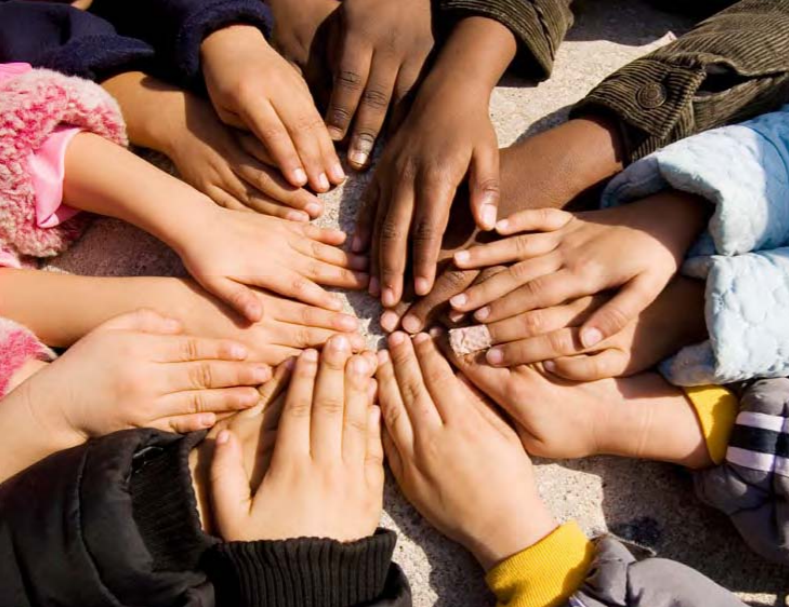 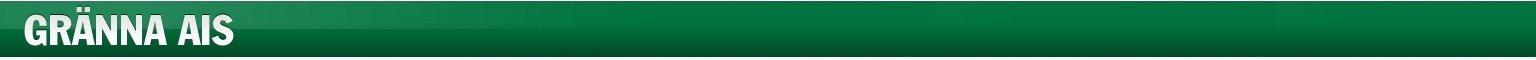 https://www.svt.se/sport/mastarnas-mastare/mastarna
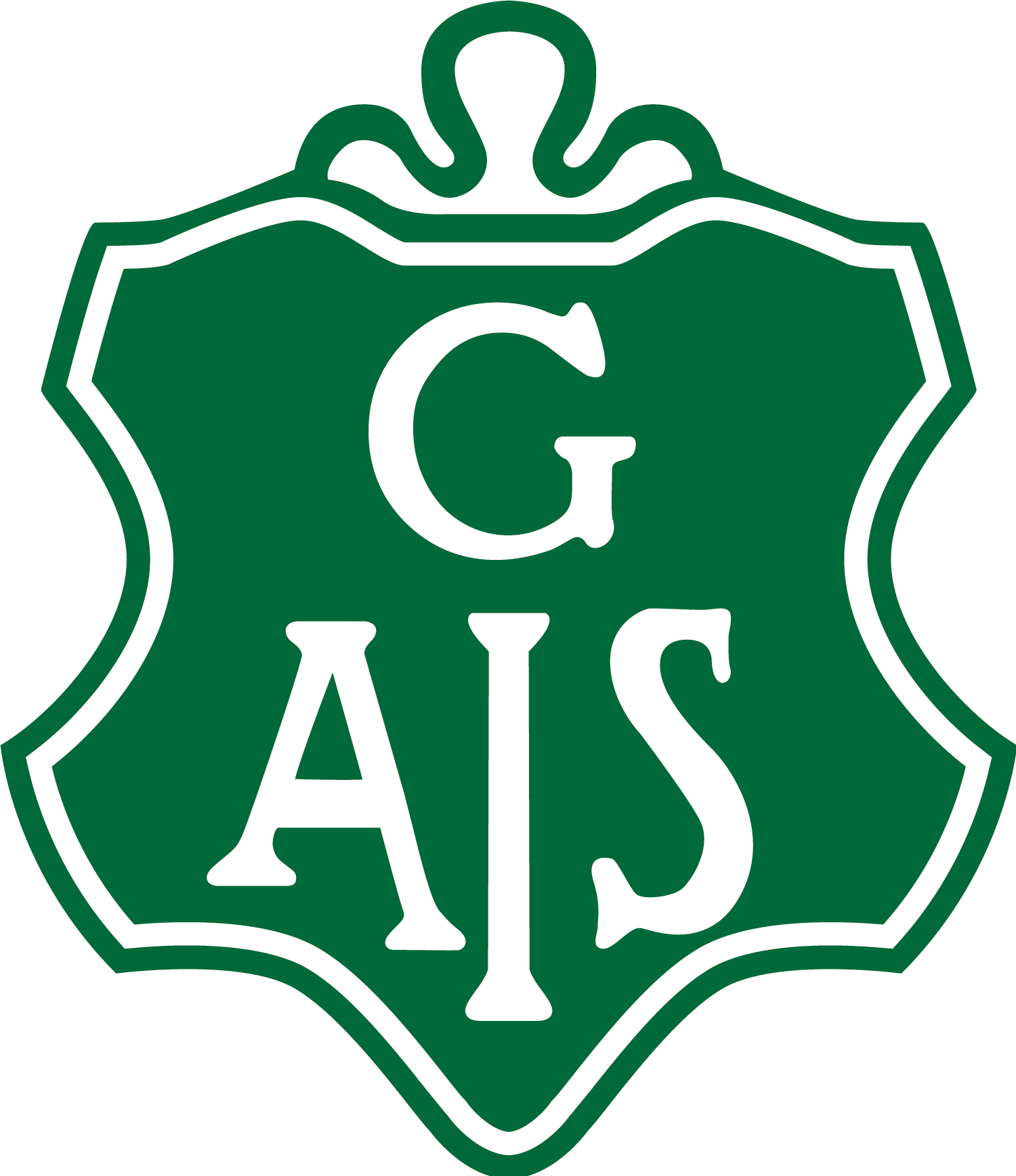 LedarfilosofiUtgår från Gränna AIS värdegrund
Skapa en miljö där kamratskap och god laganda sätt i fokus.
Aktivt prata med ungdomarna om vikten av att ha en bra attityd och en positiv inställning på och utanför idrottsarenan. 
Uppträda som föredöme för de barn och ungdomar vi är ledare för.
Vara positivt uppmuntrande och undviker att påpeka om någon misslyckas.
Arbetar aktivt för att motverka mobbning, kränkningar och nedsättande kommentarer. 
Anpassar träningar utifrån att våra ungdomar utvecklas och mognar olika fysiskt och mental.
Ställer krav på spelare utifrån de mål vi har för laget
Gåt tränarutbildning
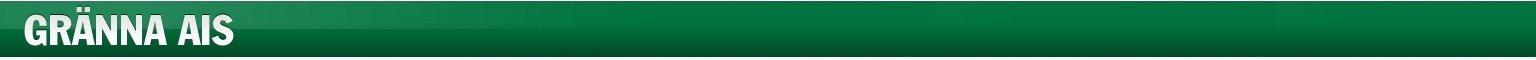 https://utbildning.sisuidrottsbocker.se/LemonwhaleVideoDisplay/?id=a706d147-44a1-4cb6-8f64-d7c89cf20e2f
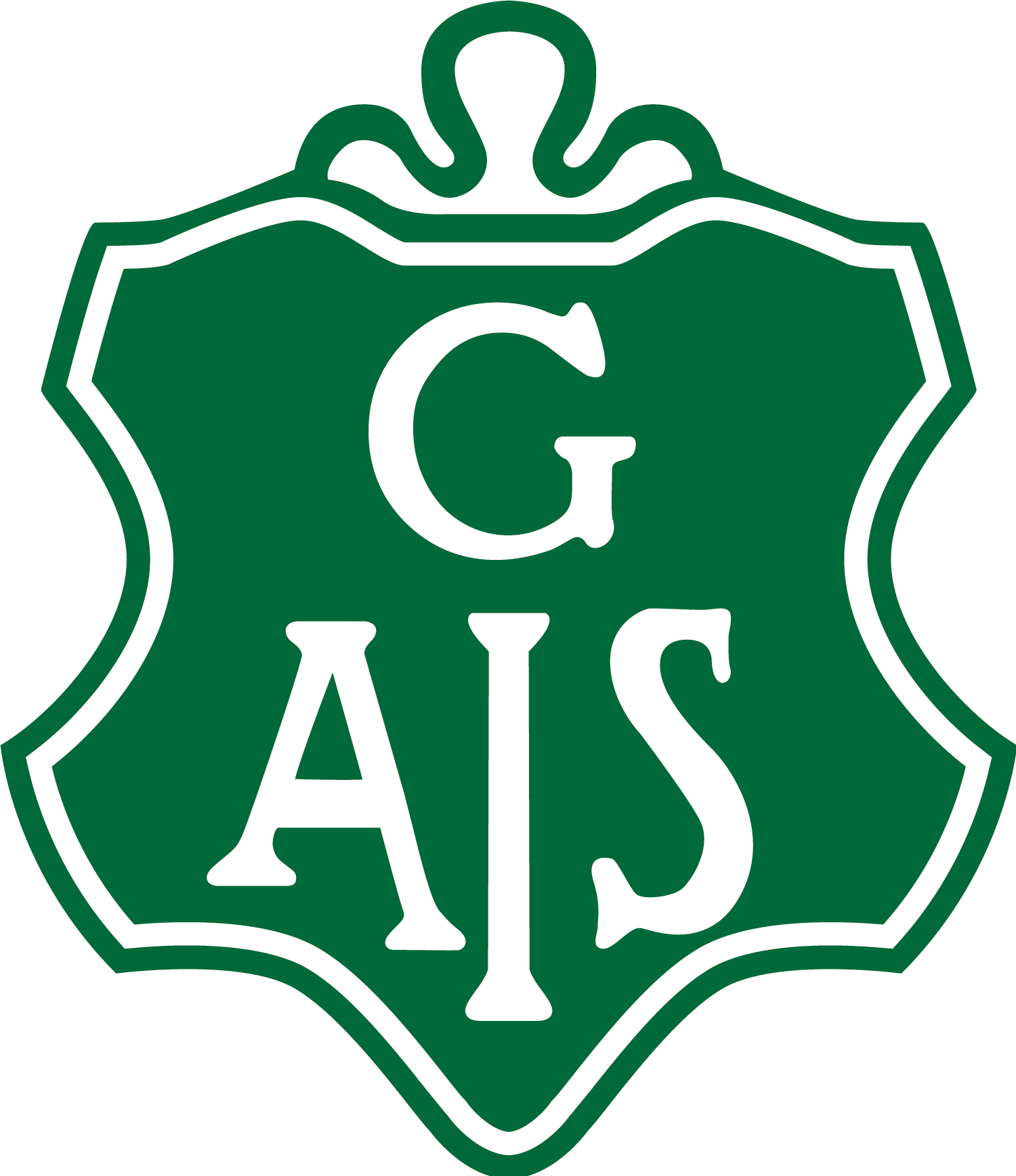 Målsättningar
1. Bollen ska svettas
Samtliga spelare ska efter säsongen kunna slå 10 raka direktpassningar 
2. Matchspel
Att komma igång med matchspel och att spelarna känner sig trygga i det
och förhoppningsvis tycker det är kul!
3. Alltid göra sitt bästa
Alla ska anstränga sig så pass att man svettas och på så vis utveckla hjärta, hjärna och därigenom öka sin prestation.
4. Ingen ska sluta
Ingen spelare ska sluta under säsongen
5. Lära sig att misslyckas
För att lära sig saker som man tidigare inte kunnat måste man ibland misslyckas. Vi vill lära spelarna (och oss tränare) att det är okej, kanske till och med bra ibland, att misslyckas då det betyder att man håller på att lära sig något nytt!
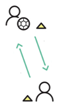 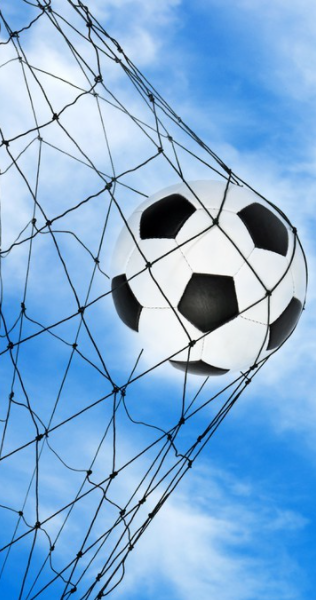 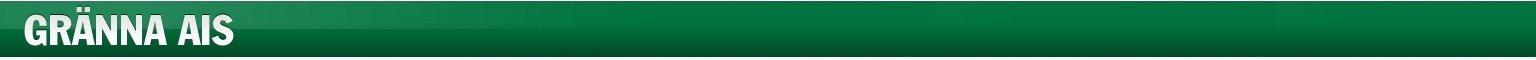 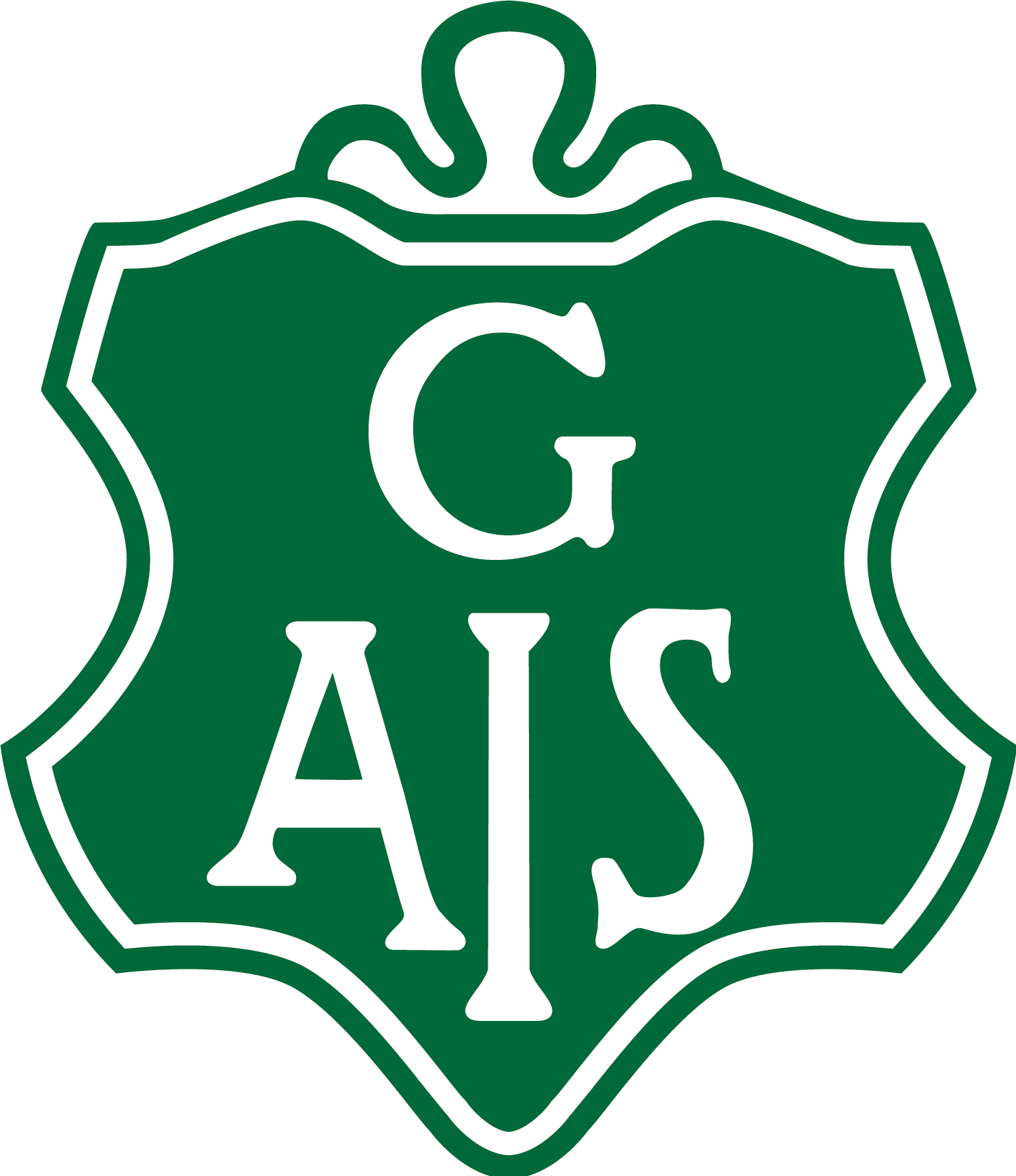 Träningar
Träningstider
Onsdagar 	17.00 – 18:30			Startar i April

Fredagar 	16.30 – 18.00			Startar i April

Fram tills vi börjar träna utomhus gäller fortfarande tiden 16-17 i Ribbahallen på fredagar.


Träning genomförs på B – Plan (Ribbavallen) när vi tillåts beträda denna, kan vi ej tärna på gräs genomförs träningarna på aktivitetsytan i hamnallén.
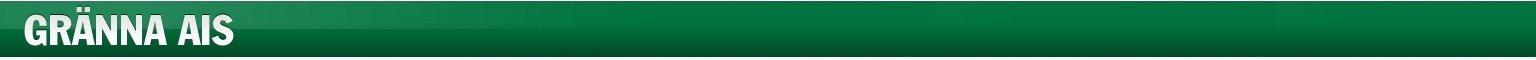 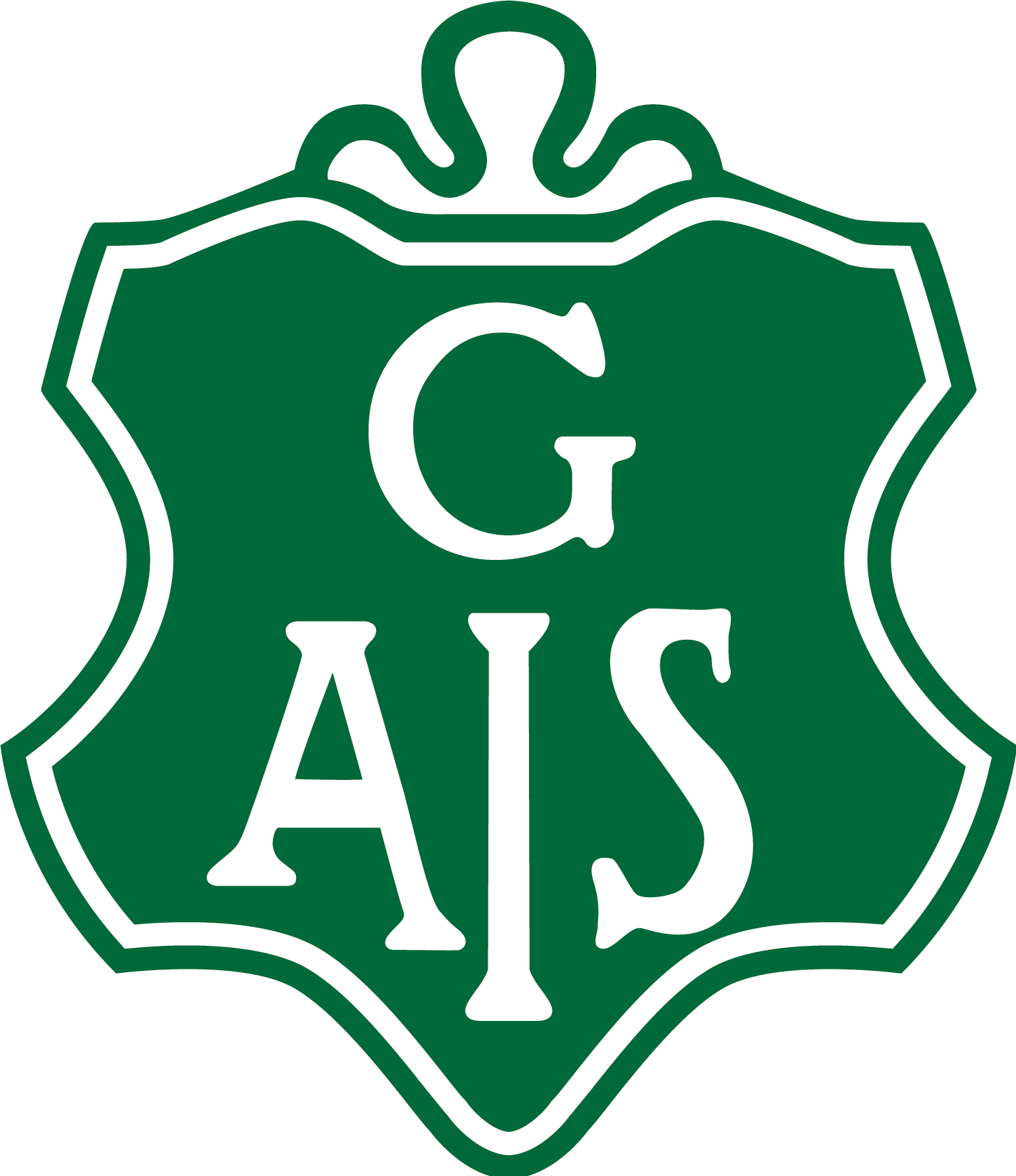 Matcher
Matchtider – hemmamatcher
Söndagar 	12.30 – 13.30			Startar i April 
Det kommer vara andra lag som spelar innan och efter i Gränna.

Bortamatch vet vi ännu inte


Träning genomförs på B – Plan (Ribbavallen) när vi tillåts beträda denna, kan vi ej tärna på gräs genomförs träningarna på aktivitetsytan i hamnallén.
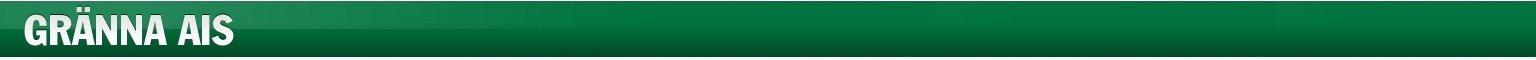 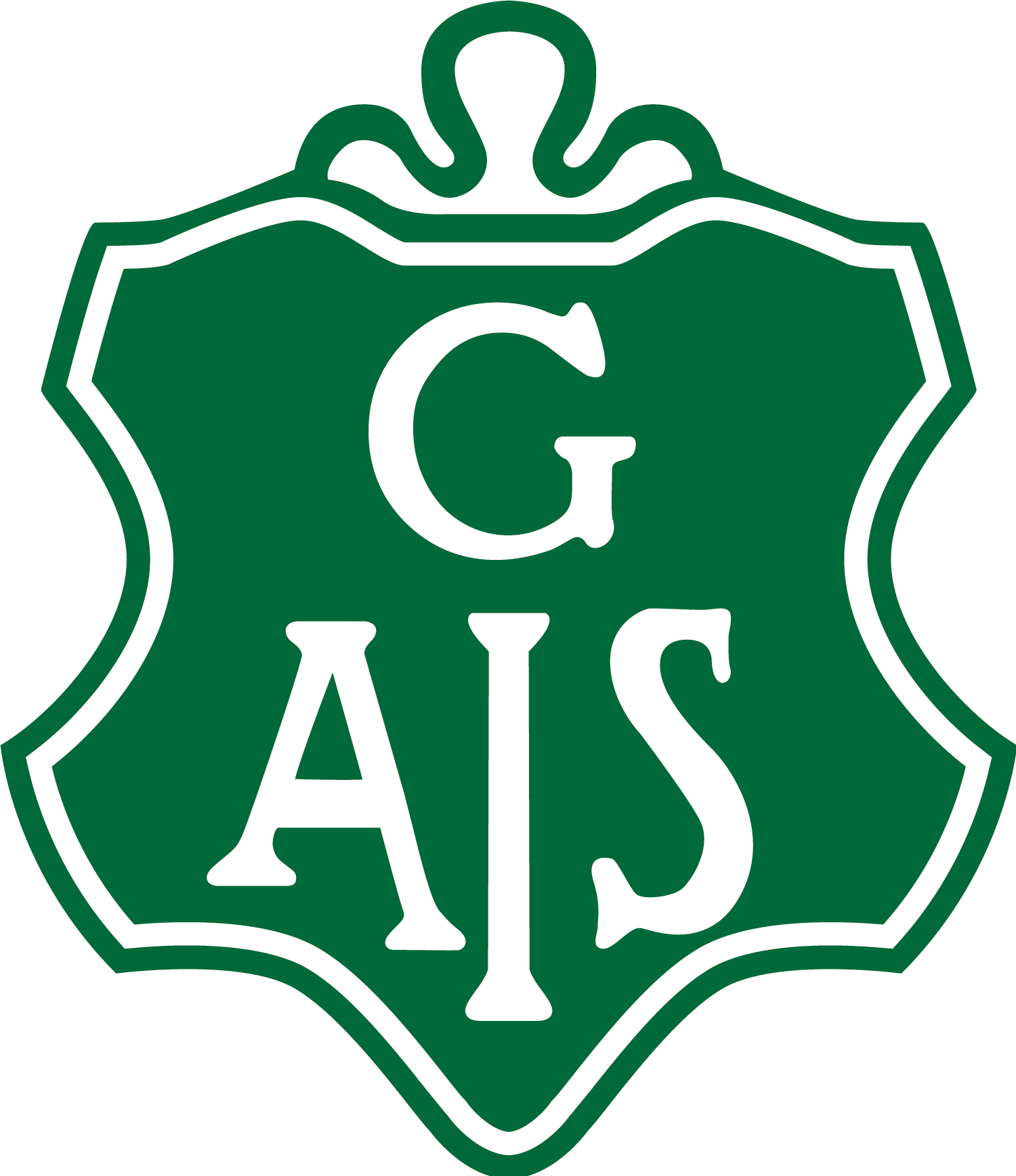 Praktisk info - Träning
Samling minst 10 minuter innan träning ombytt och redo för träning
Träningskläder efter väder (Det kan bli väldigt kallt på Ribbavallen)
Mobilen stannar hemma eller i omklädningsrummet då vi tränar
Övrig utrustning som måste användas
Fotbollsskor
Benskydd
Sjuk (för sjuk för att träna) eller skadad?
Kom gärna och häng med laget ändå!
PS. inget tvång!
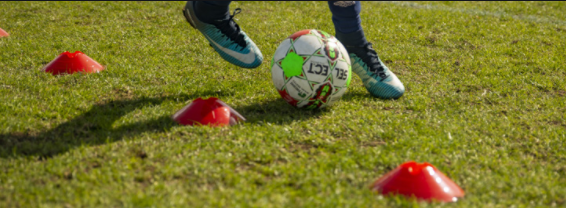 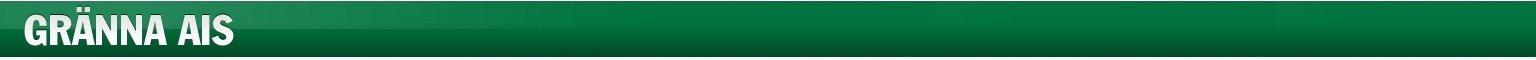 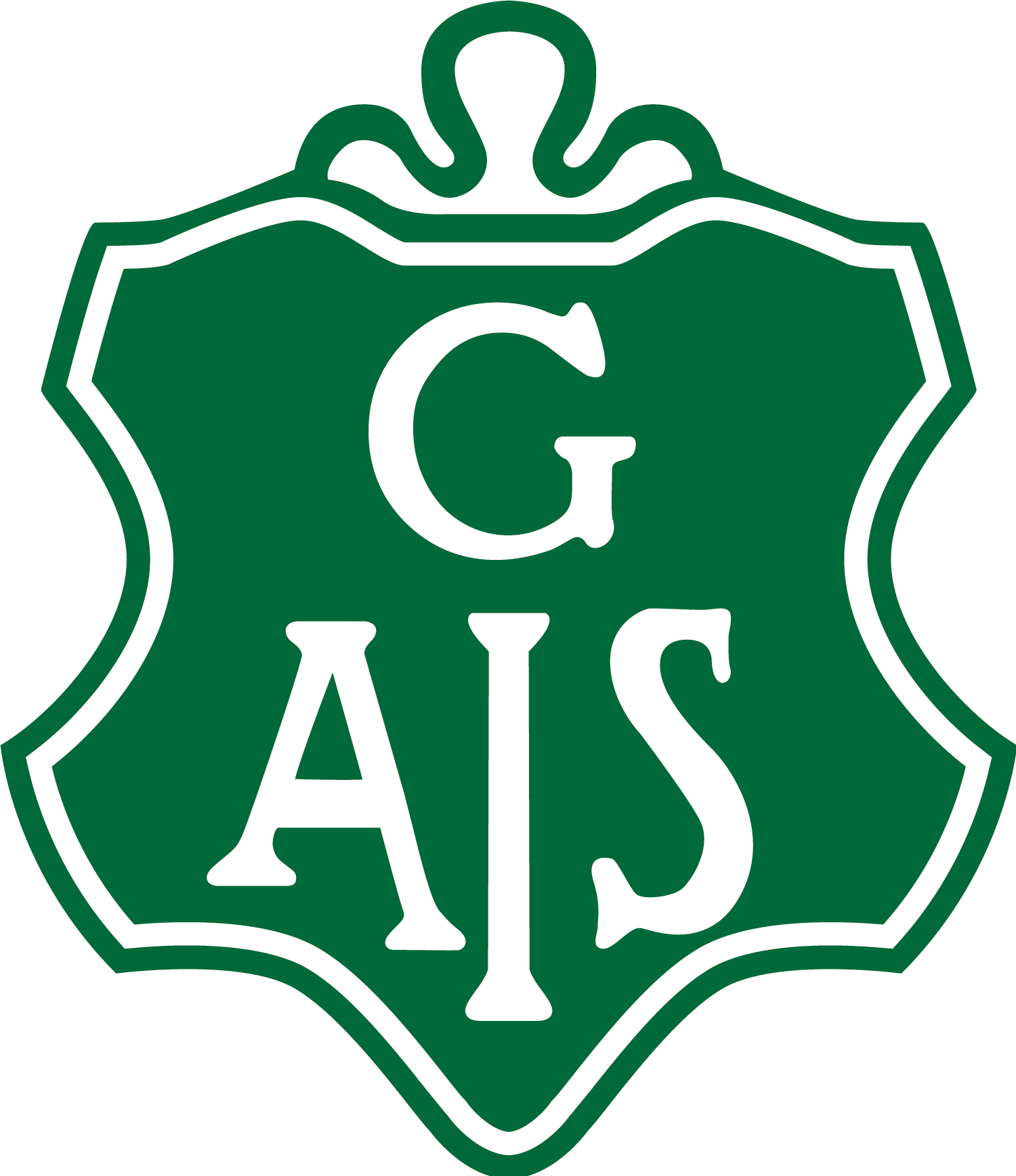 Matcher
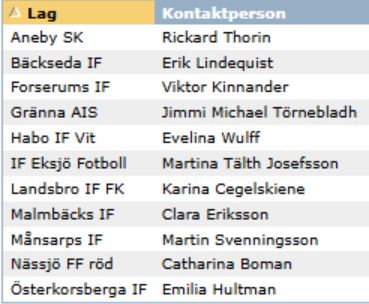 Matcher kommer importeras till Laget.se

Följ gärna kalendern så får ni löpande information om träningar och matcher
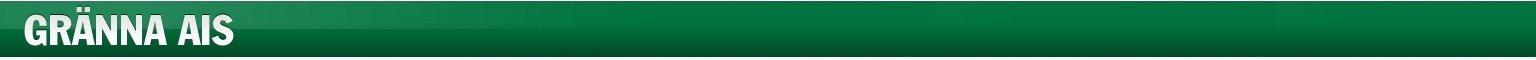 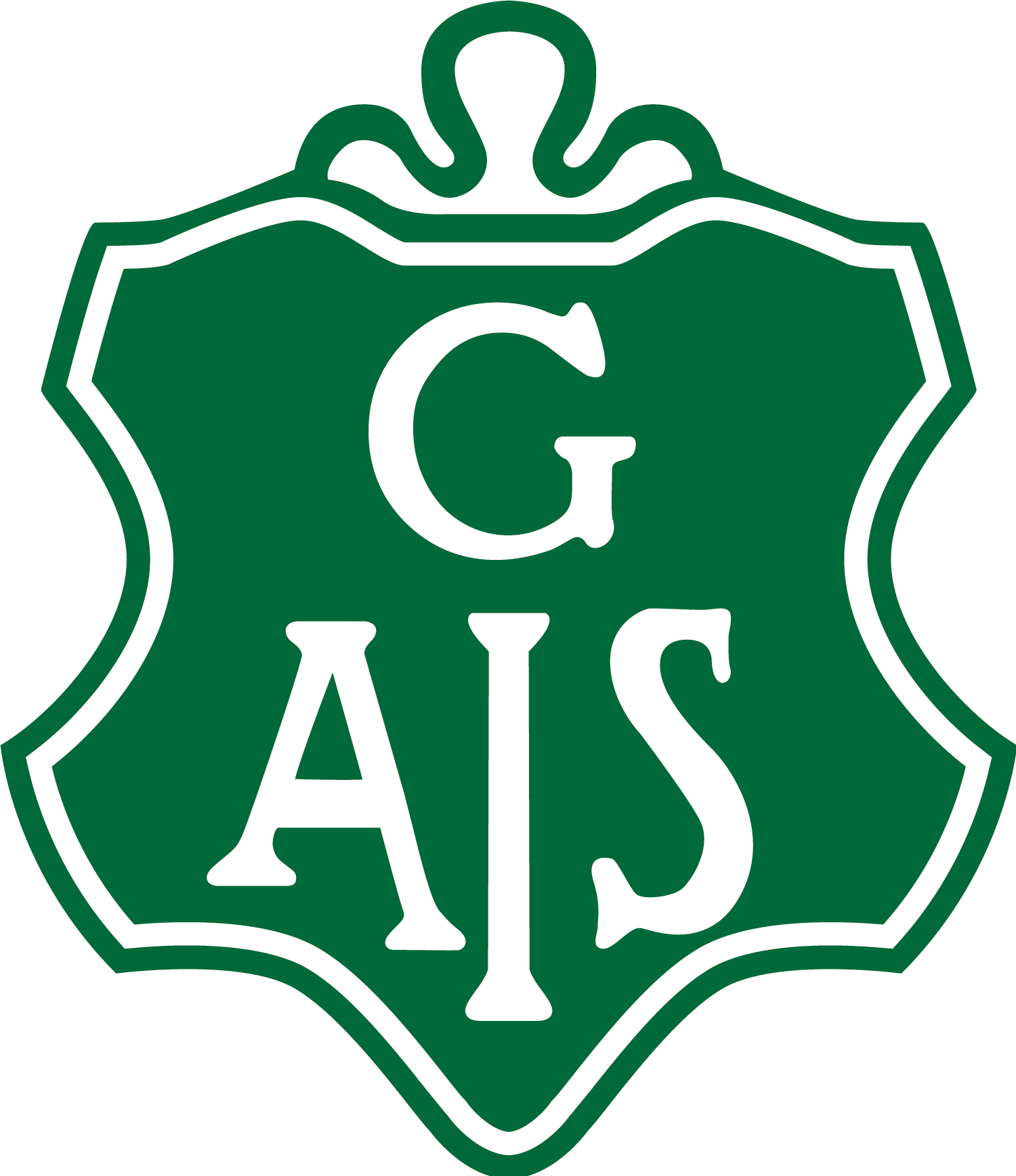 Praktisk info - Matcher
Samling 30 minuter innan matchstart för genomgång och uppvärmning vid hemmamatcher
Vad gäller bortamatcher har vi inte bestämt hur vi gör med ännu samlingstid
Matchställ tas med 
Gäller ej målvaktskläder, som tvättas och lämnas in på fredagens träningspass?
Godkända benskydd är ett måste, har man inte benskydd tillåts man inte spela
Mobilen stannar hemma eller i bilen då vi spelar match
Sjuk, inte uttagen eller skadad? Kom gärna och titta på laget ändå!
PS. inget tvång!
Matcherna kommer vara 3X20 min (fria byten)
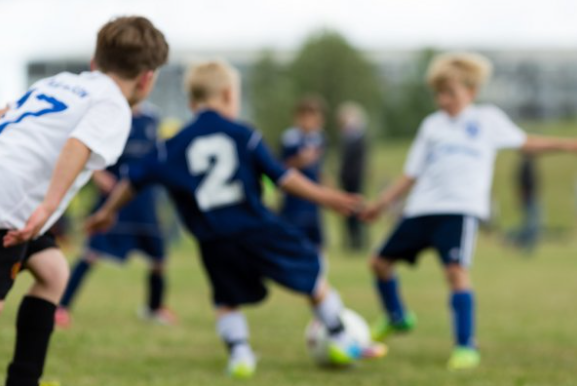 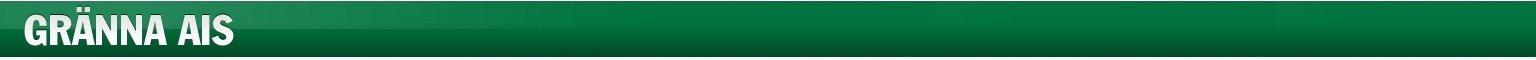 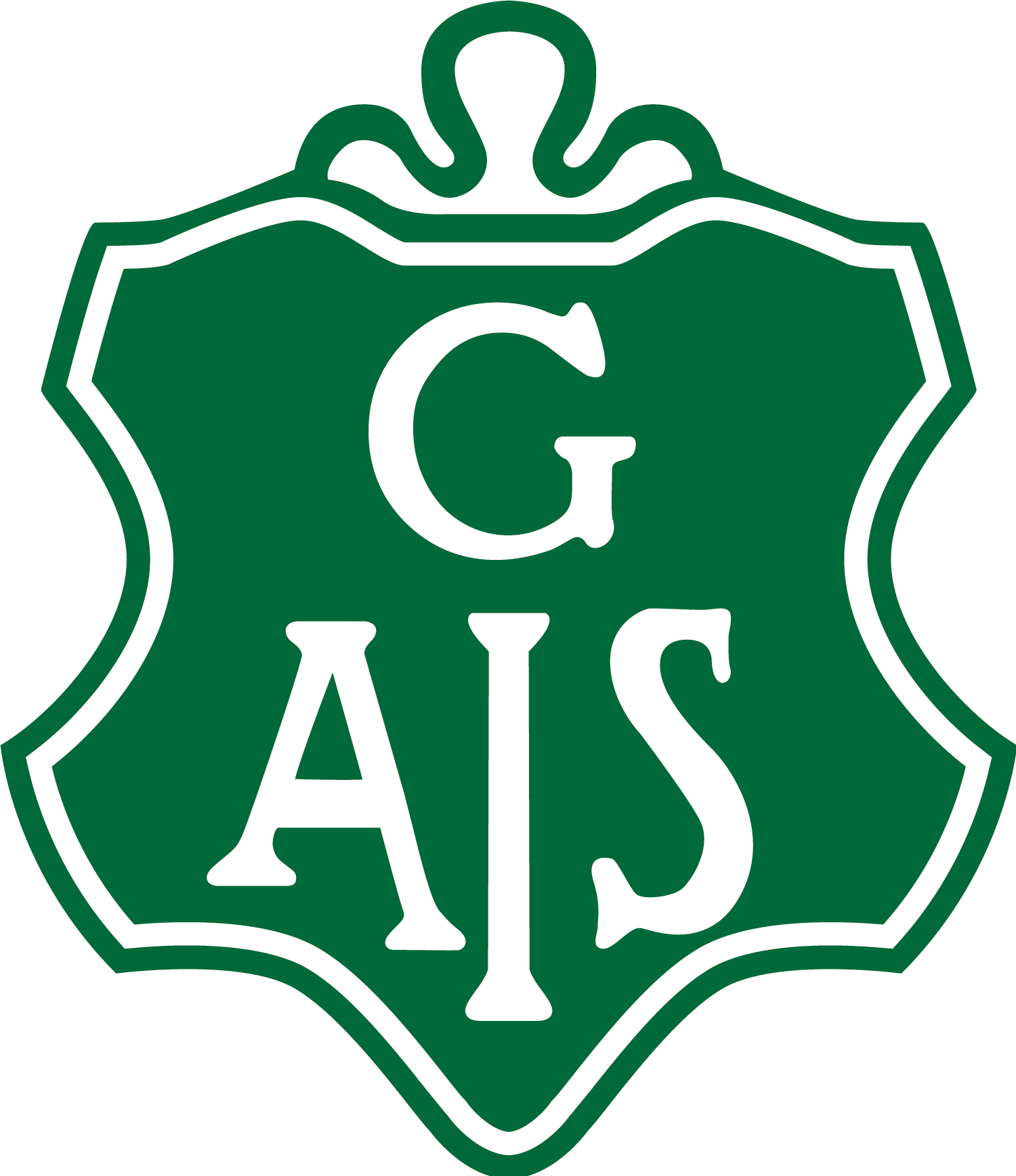 Förväntningar föräldrar
Hjälpa barn/ungdomar att anmäla sig till träning och match via Laget.se (Närvaro & frånvaro)
Hjälp barn/ungdomar att fylla på energi inför träning och match (Frasses hörna???)
Uppmuntra barn/ungdomar efter träning och match
Tona ner resultatfixering
Undvika coachning under matcher och ifrågasätt ALDRIG domaren
Dubbla budskap skapar förvirring
Alltid stötta spelare och domare
Använd dig av Gränna AIS värdegrund
Svara på mail, utskicka och sms från tränarna/GAIS
Ställa upp för laget i form av skjuts, försäljning, utrustning, match
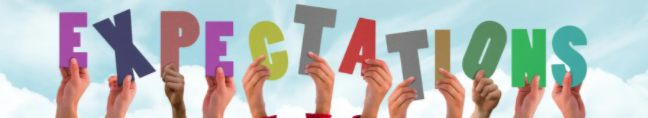 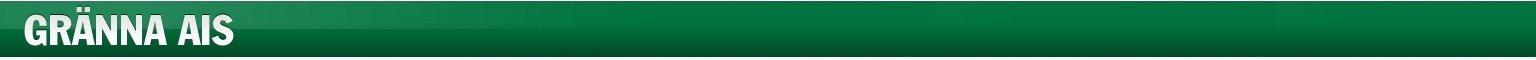 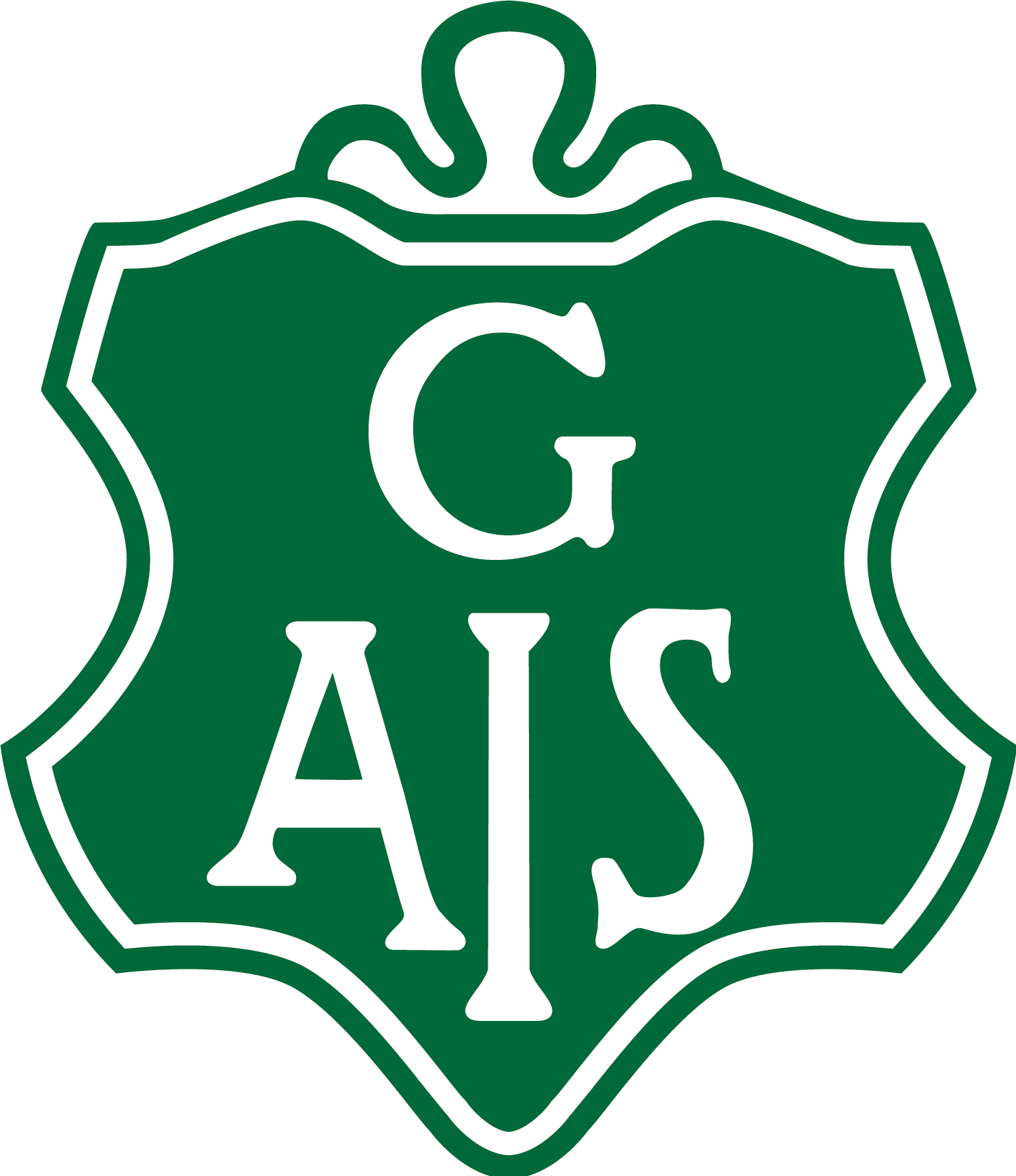 Föräldraengagemang
Matchvärdsansvar 1st: Max Bolt
Håller samman praktiska detaljer i samband vid hemmamatch

Kioskansvarig 1st: Petra Sundell
Skapa kioskschema vid hemmamatcher, tillse att någon bakar
Städansvarig 1st: Marcus Berg
Transportansvarig 1st: Marie Hagbardsson
Och en vakant
Försäljningsansvarig 2st: Förnamn Efternamn
Sammanhåller försäljning av NewBody, Kakor etc… Vi lägger denna på is 
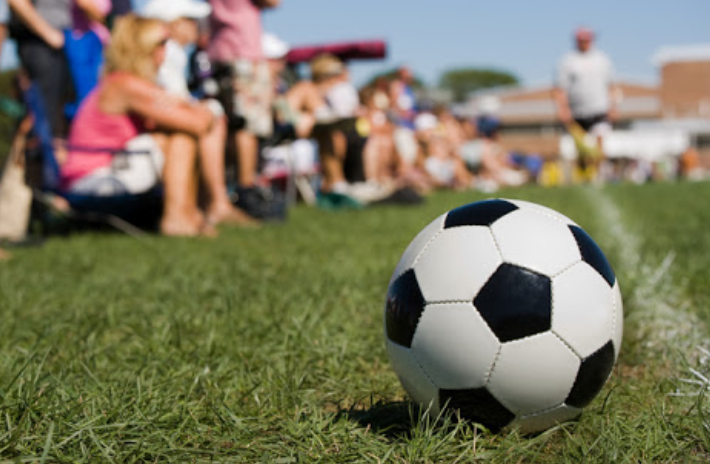 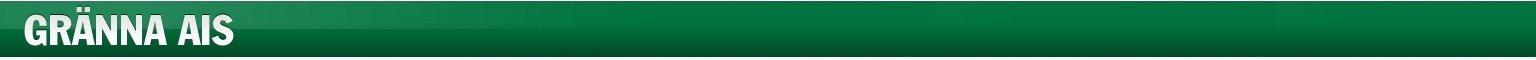 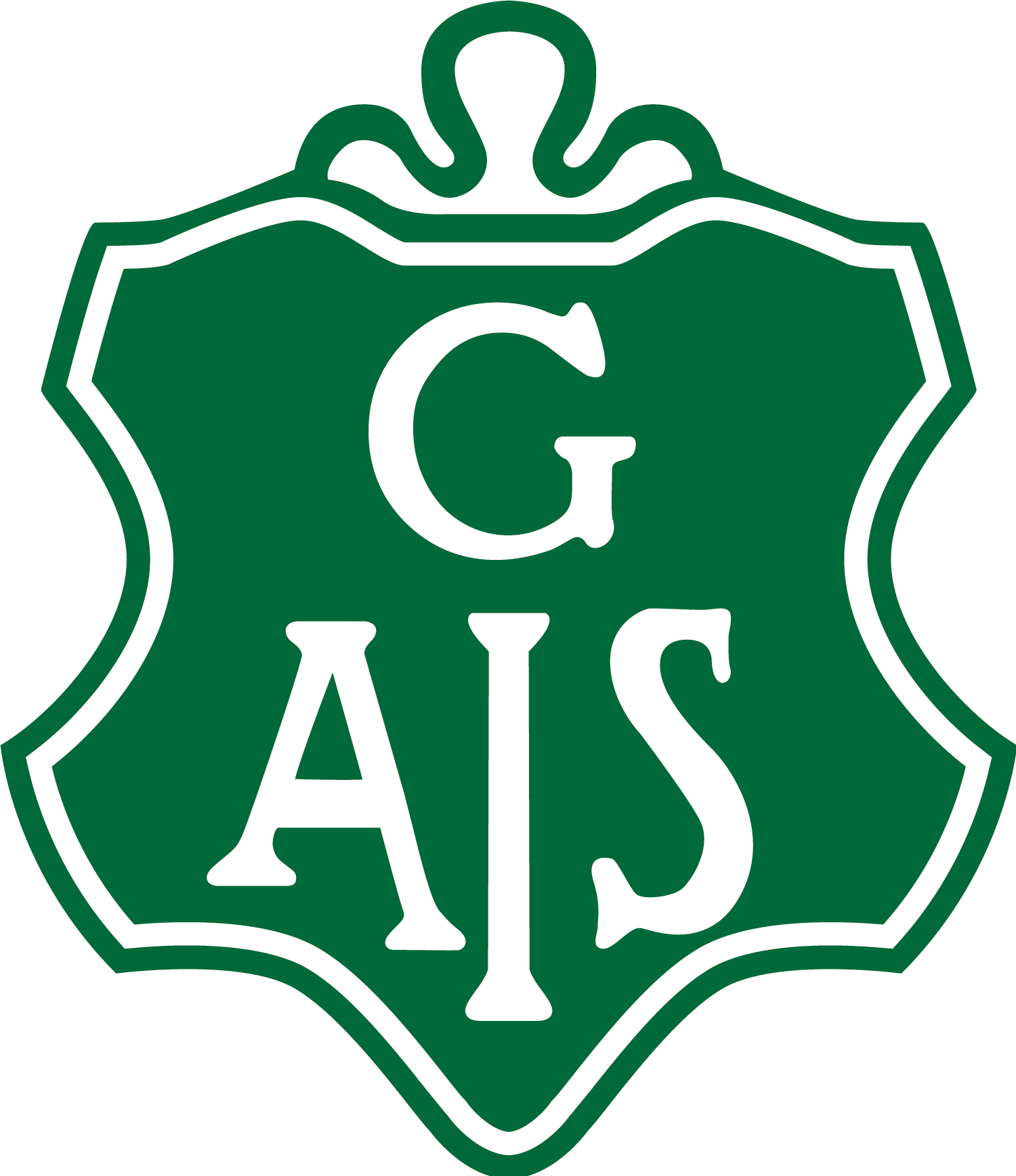 Städtider Ribbahallen kommer av Marcus Berg inom kort
Lör 17/5 		Förnamn Efternamn		Telefonnummer
Fre 23/5		Förnamn Efternamn 		Telefonnummer
Lör 24/5		Förnamn Efternamn 		Telefonnummer
Fre 30/5		Förnamn Efternamn 		Telefonnummer
Lör 31/5		Förnamn Efternamn 		Telefonnummer
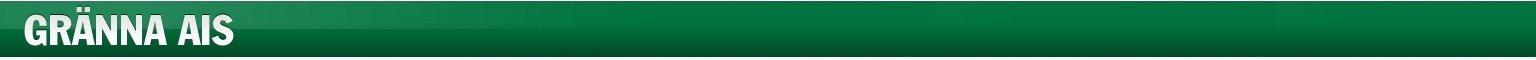 Avgifter
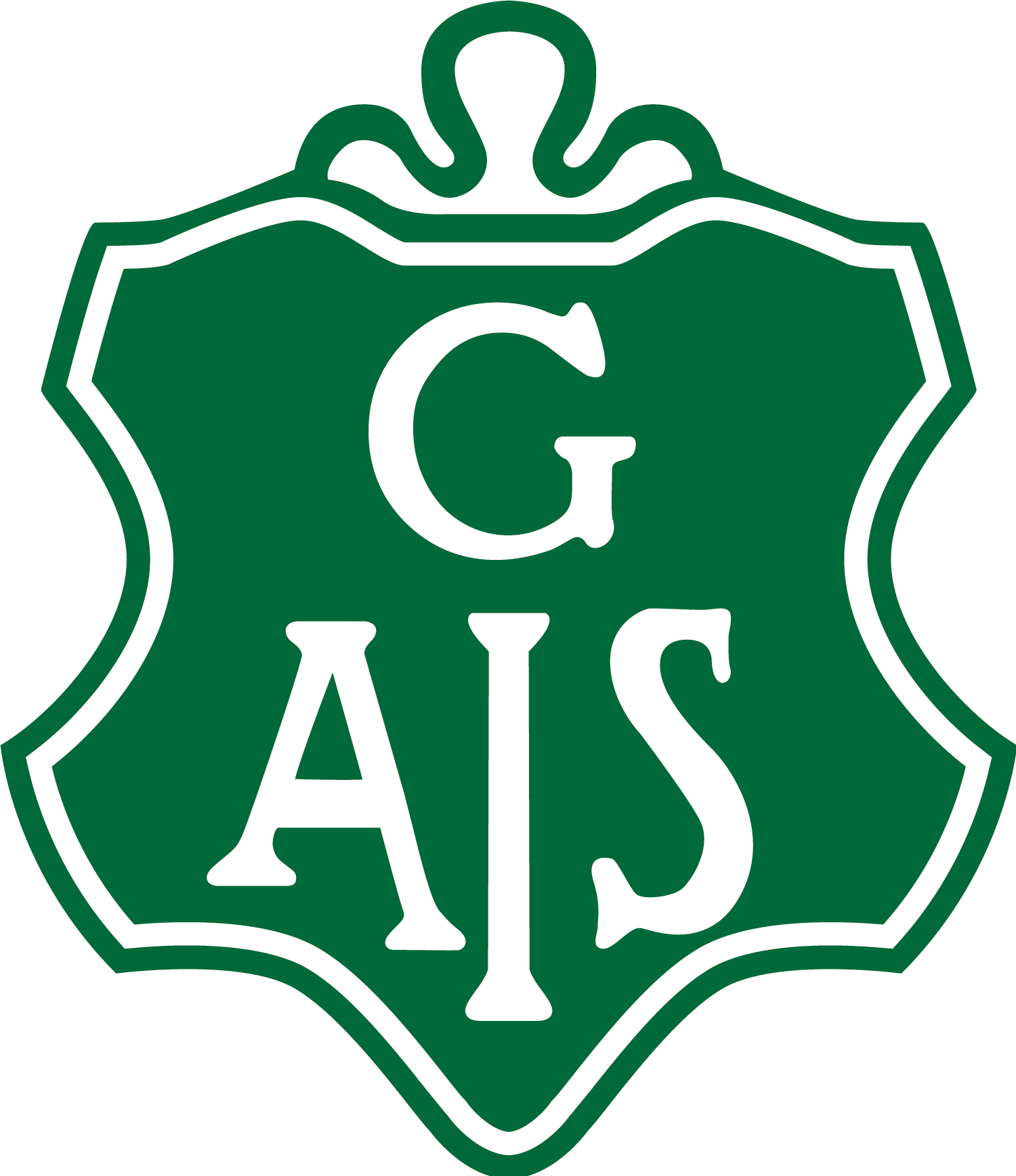 Medlemspriser 2025:Barn/ungdom (upp till 19 år) - 350 kr/årVuxna (20-64 år) - 600 kr/årÅlderspensionär - 300 kr/årStödmedlem (ej aktiv i någon aktivitet) - 200 kr/årLedare, får vara med på GAIS alla aktiviteter - 250 kr/årFamilj (1 vuxen + 2 barn) - 1 000 kr/år, fler barn 250 kr/barnFamilj (2 vuxena + 2 barn) 1 500 kr/år, fler barn 250 kr/barnGympriser 2025 (gäller från betalningsdag och den tid framåt man betalar för):1 år - 1 200 kr + medlemsavgift6 månader - 750 kr + medlemsavgift1 månad - 200 kr + medlemsavgift(medlemsavgift gäller per kalenderår så om gymavgiften sträcker sig över nyår ska ny medlemsavgift betalas även för det nya året)Spinningen 2025:Medlemsavgift + gymavgiftZumbapriser 2025:150 kr/termin + medlemsavgift
Inbetalning sker på Bankgiro 269-4008. 

Vid internetbetalning finns inte alltid utrymme för all information, ange då namnet och skicka övrig info i ett mail till: 
medlemsavdelningen@grenna-ais.se  

Betalning senast 3é tillfället du deltar i någon aktivitet


Obs. Viktigt att man uppger samtliga personnummer som ska ingå i familjekort (FA).
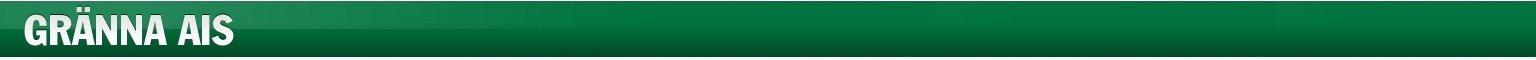 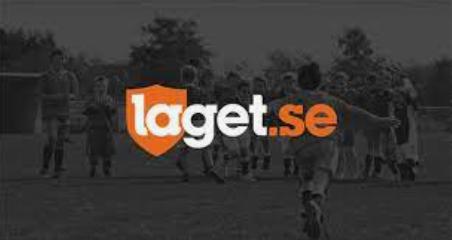 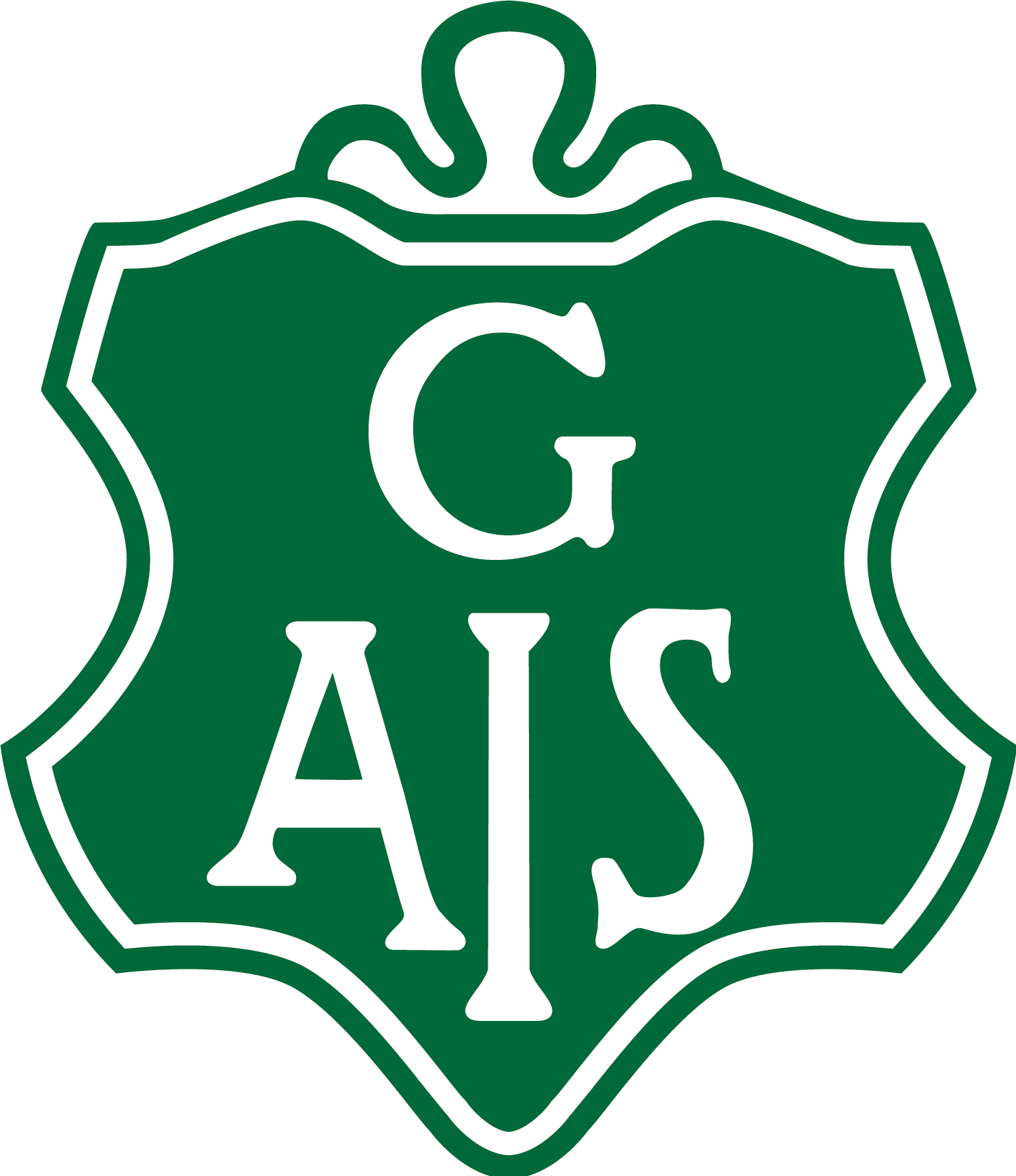 Laget.se
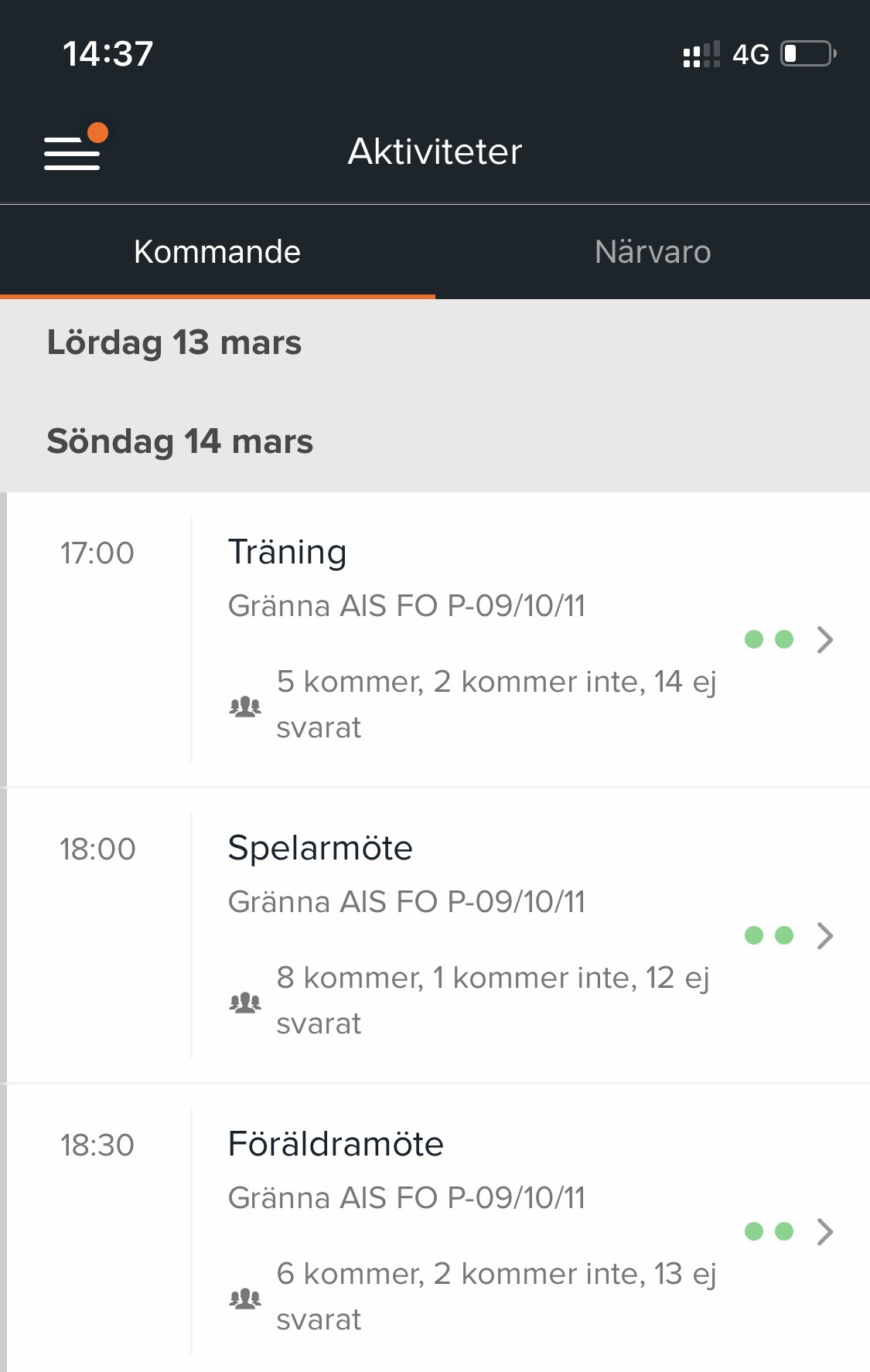 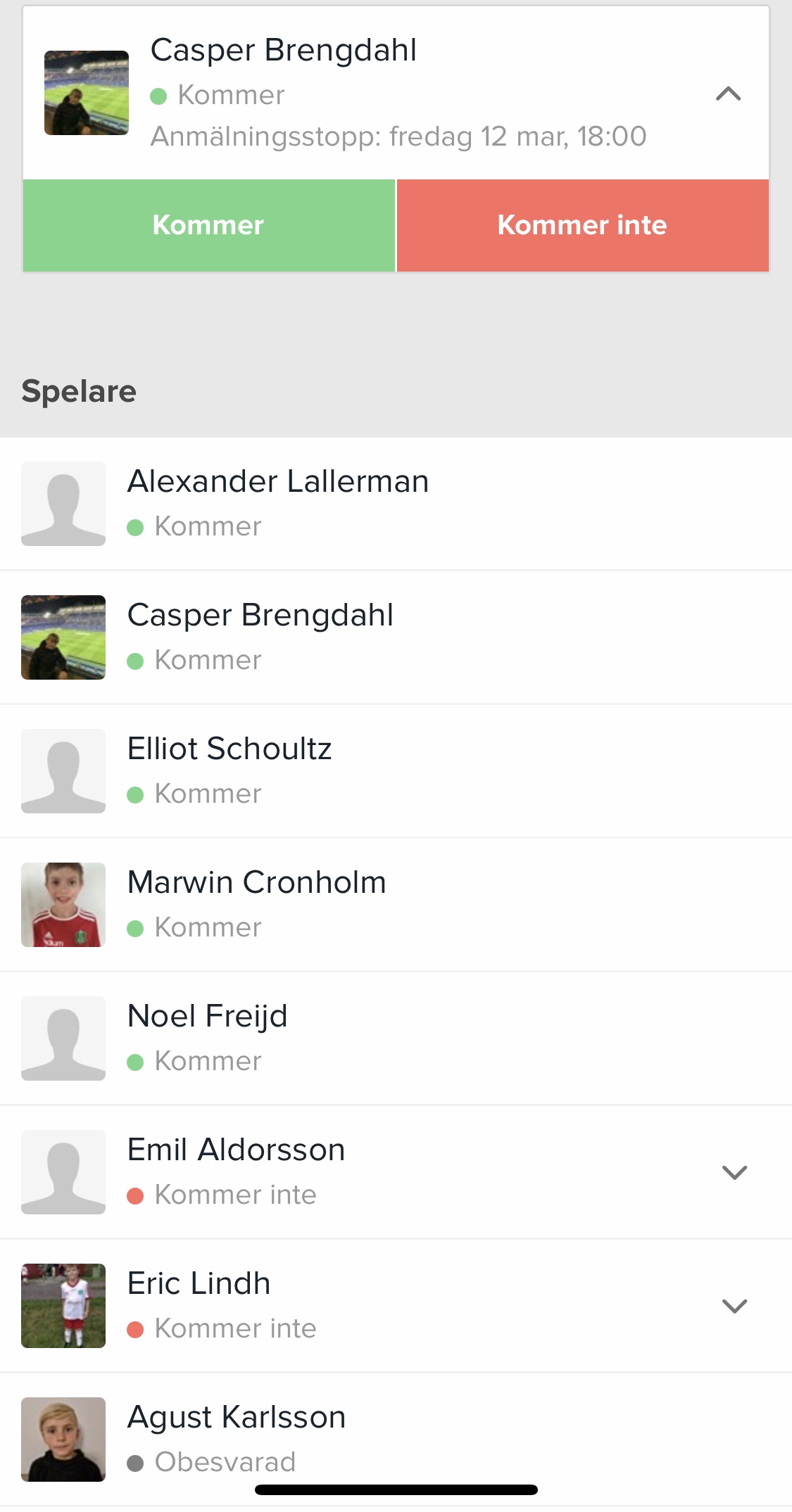 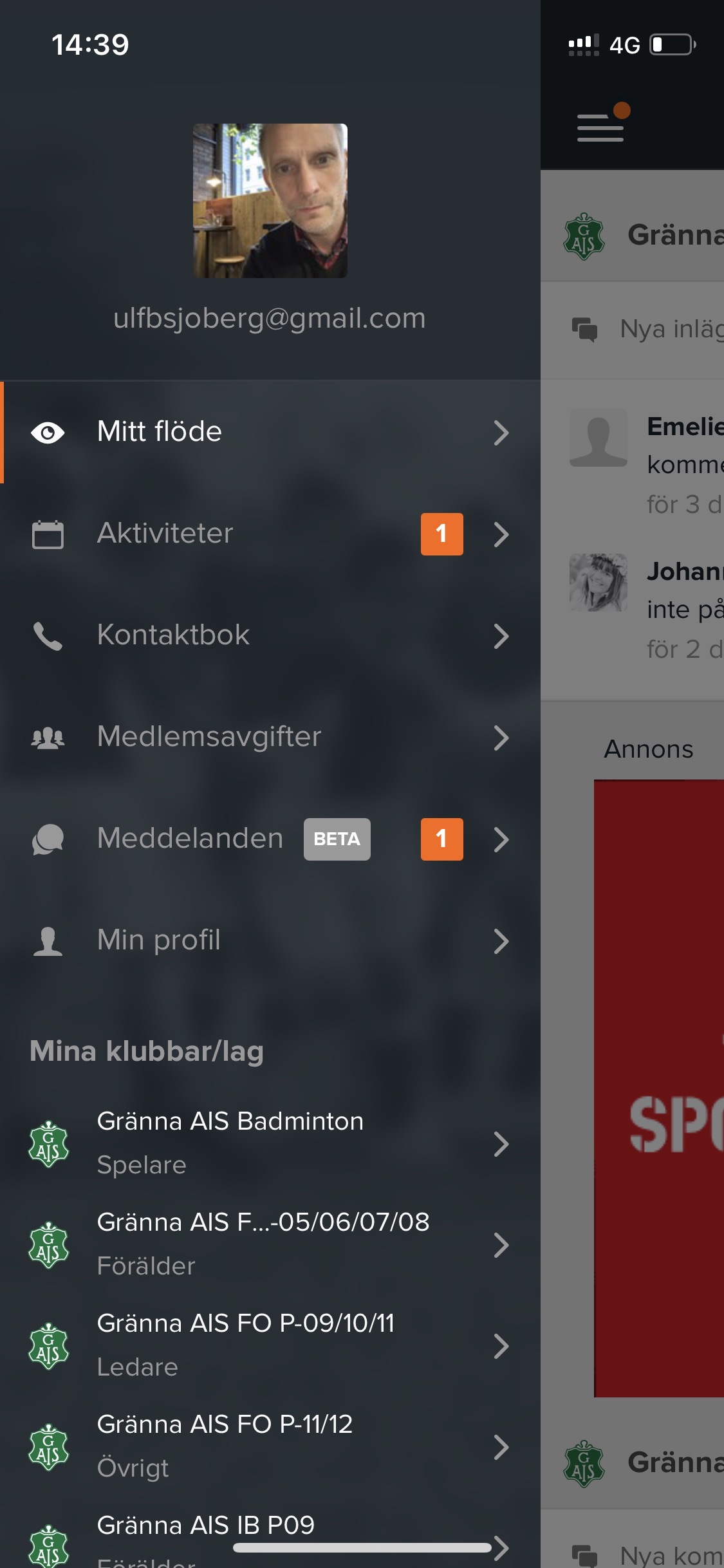 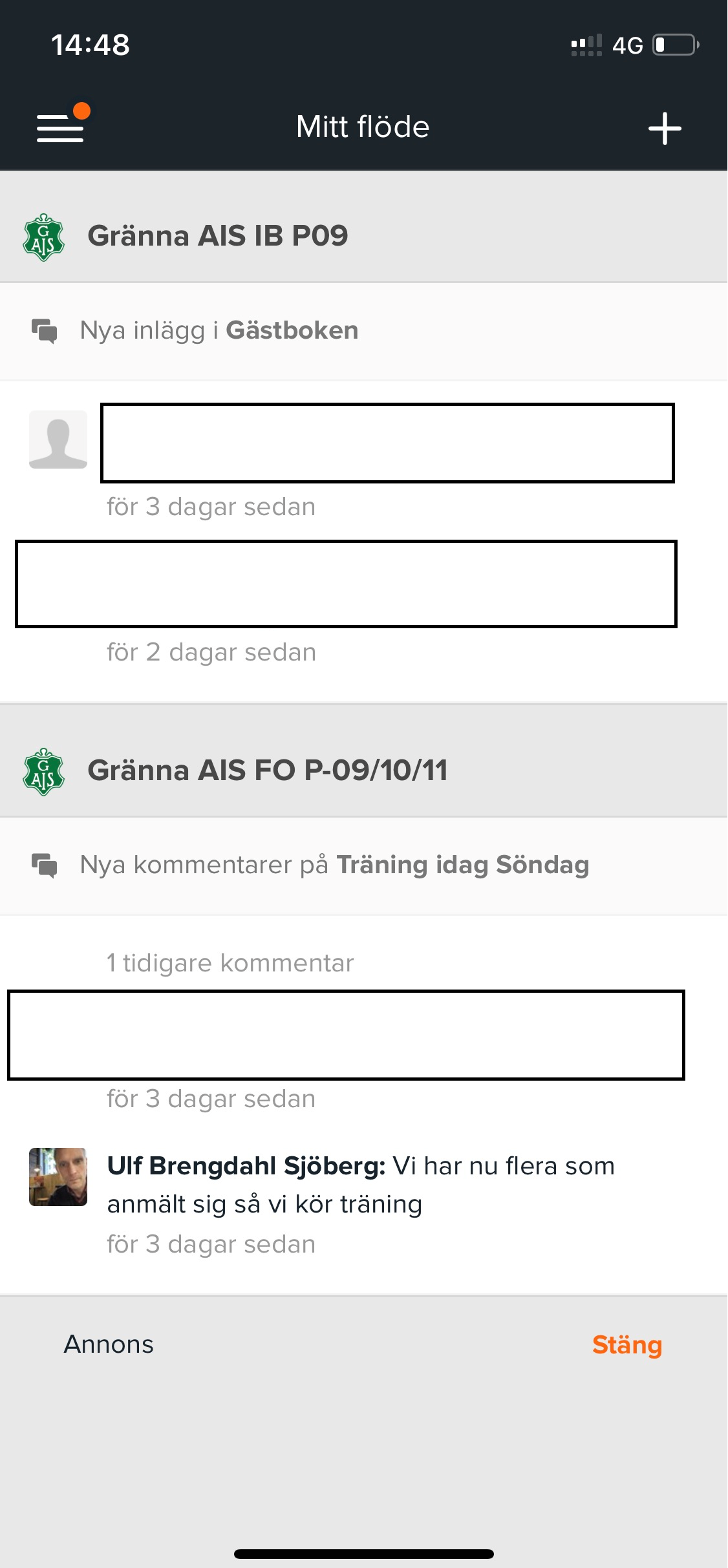 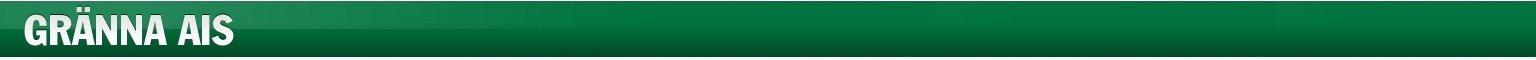 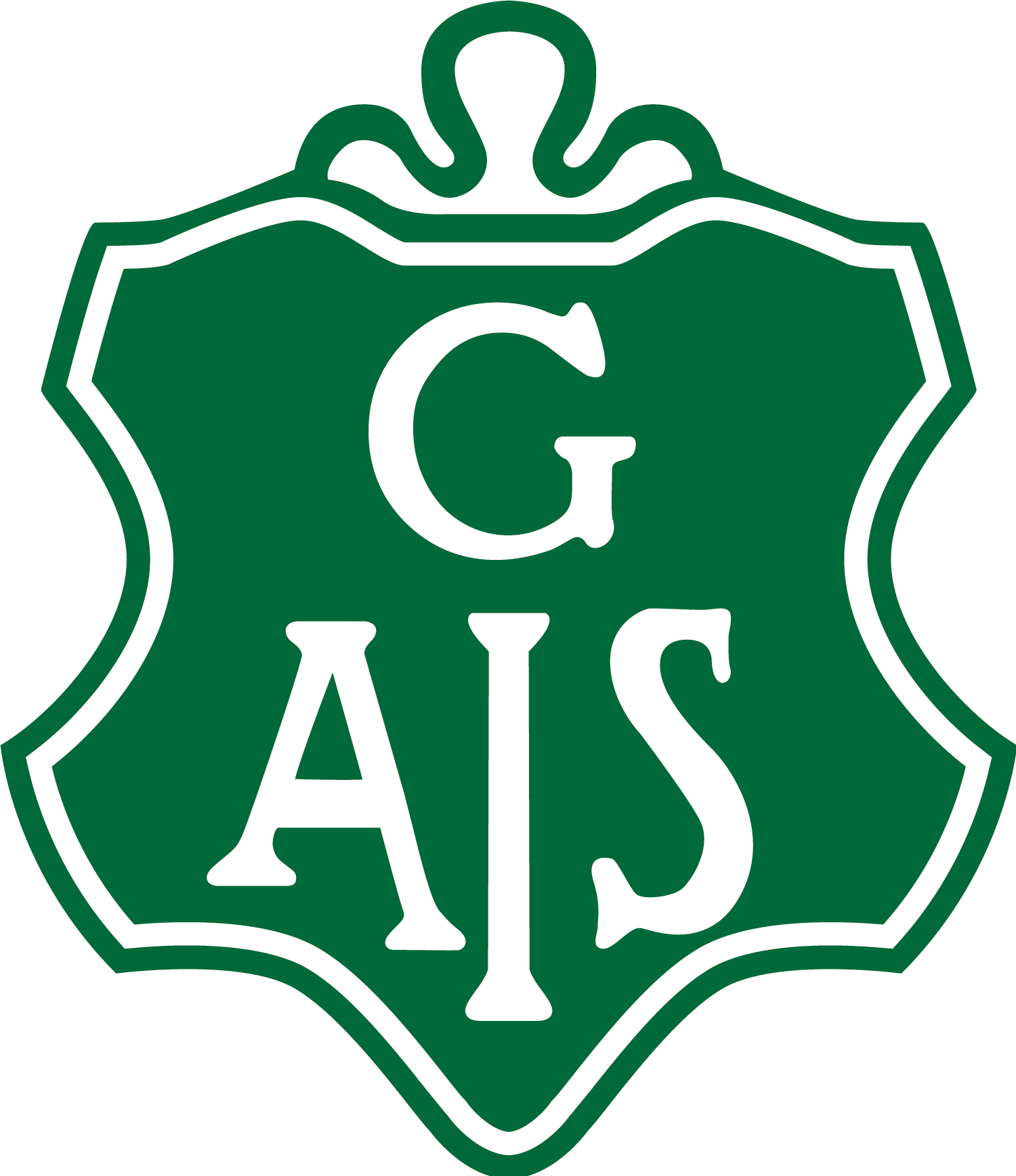 Övriga frågor
Kommunikationsväg:
Supertext kommer att användas för kommunikation samt Laget.se – håll er uppdaterade med hjälp av kalendern
Bilder på Laget.se

Landslagsmatch 8 april Sverige-Wales i Göteborg. Hittills anmälda föräldrar:

Max, Niklas, (Emil), Niklas Sundell, Sandra,
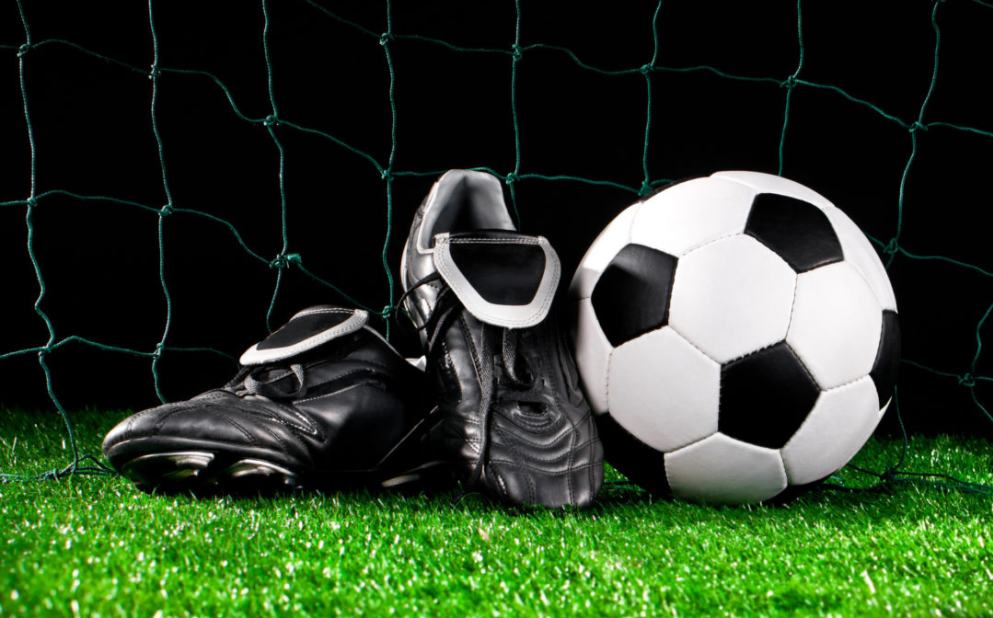 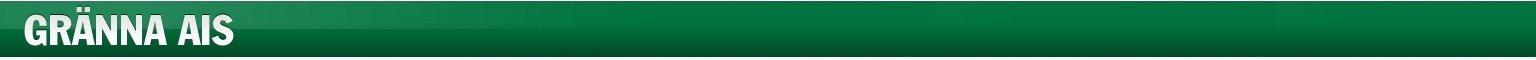 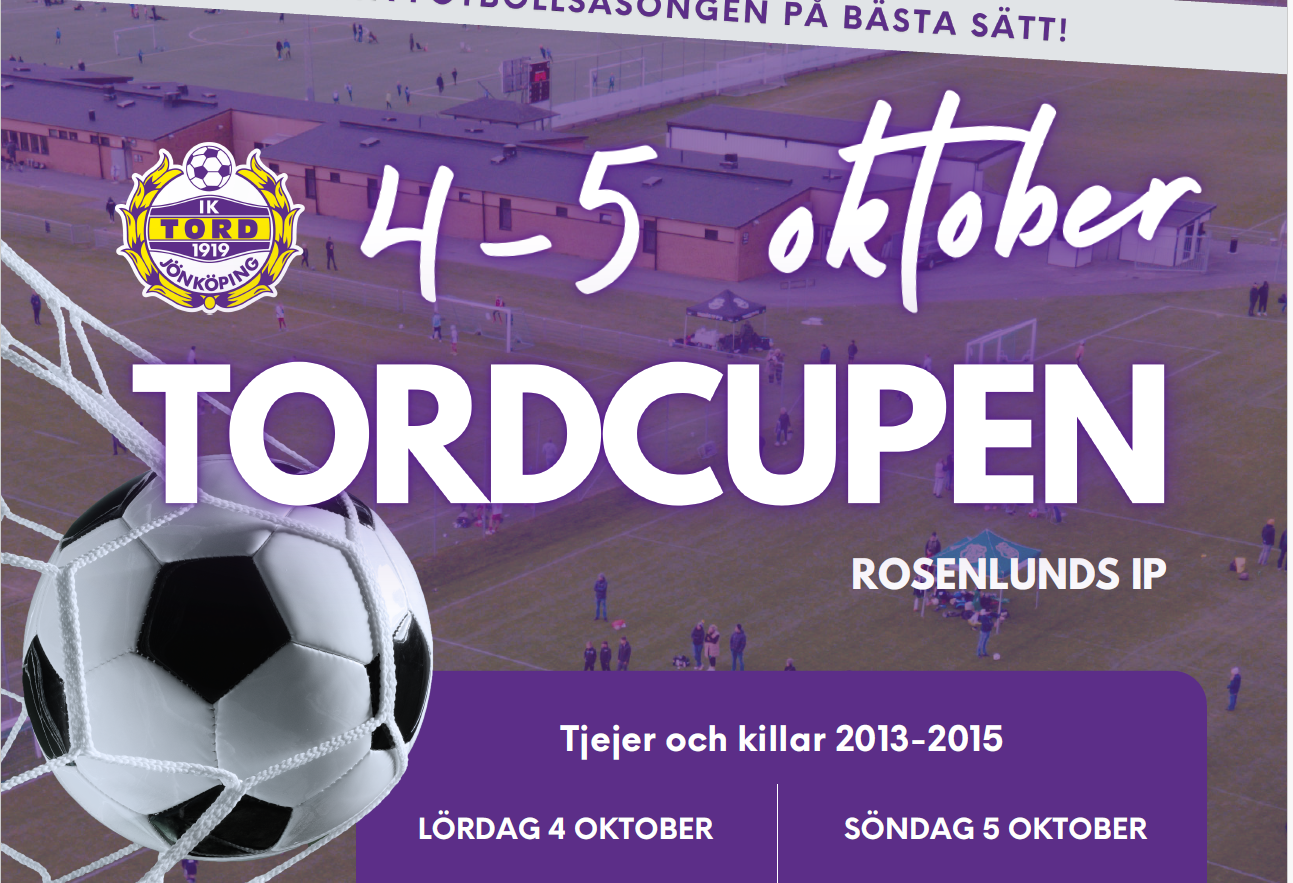 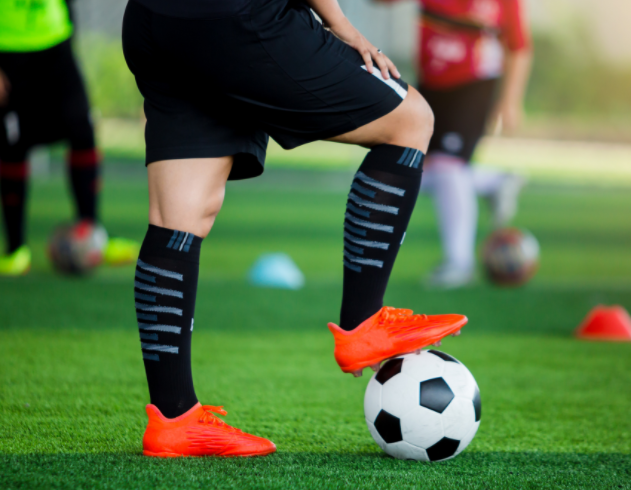 Tack för visat intresse!